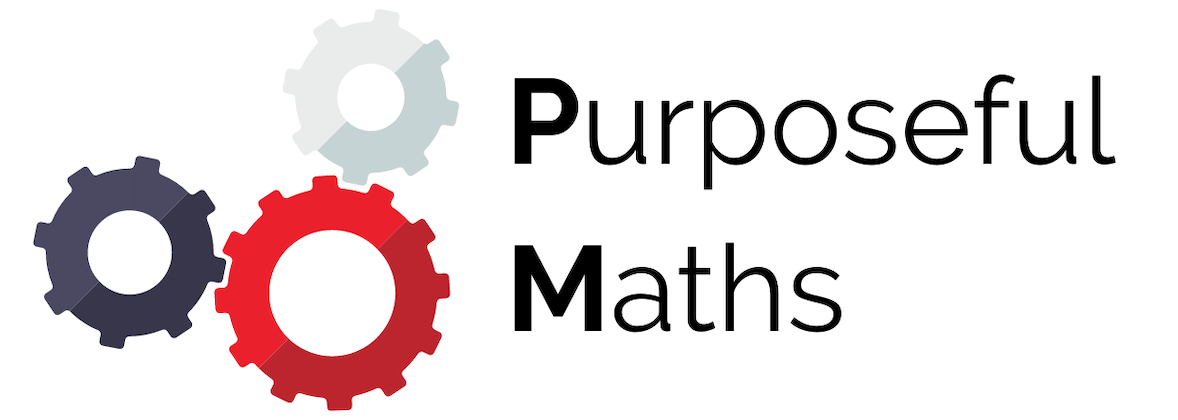 Sharing in a Ratio
Full lesson PowerPoint, including I Do, We Do, You Do Example Sheet(s).
A
A
A
B
B
B
A
A
A
B
B
B
C
C
C
D
D
D
E
E
E
D
D
D
E
E
E
Step 1: Draw a diagram
£4
£4
F
£28
G
£4
£4
£4
£4
£4
Step 2: Work out the value of 1 part
7 parts = £28
1 part = £28፥7 = £4
Step 3: Work out each share
Frances 	= 2 x £4	= £8
Gary	= 5 x £4	= £20
Step 4: Write as a ratio
£8:£20
Step 1: Draw a diagram
2 parts = £60
1 part = £30
Step 2: Work out the value of 1 part
£30
£30
L
= £60
= £150
M
£30
£30
£30
= £90
Step 3: Work out each share
Lily 		= £60
Gary = 3 x £30	= £90
Step 4: Work out the Total
£60 + £90 = £150